PREDSTAVITEV KMETIJE ZELENA TRAVA
Uroš Macerl
 
MAREC 2016
VSEBINA
Predstavitev kmetije
Kmetija nekoč in danes
Prodaja: KAM, KAKO?
Način trženja surovega mesa
Tehnologija reje
Načrti kmetije
PREDSTAVITEV KMETIJE
Oddaljenost od mesta: 3 km od Zagorja, 3 km od Trbovelj, 60 km od Ljubljane, 45 km od Celja
RAVENSKA VAS
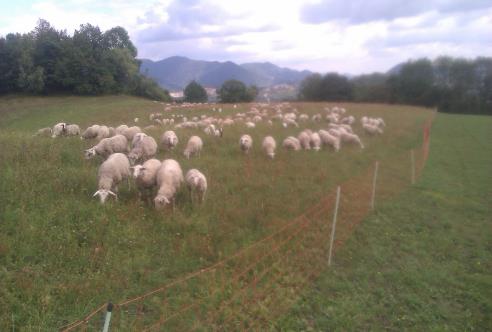 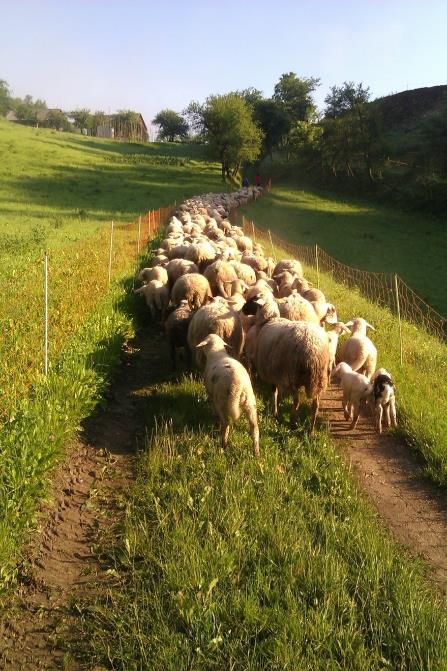 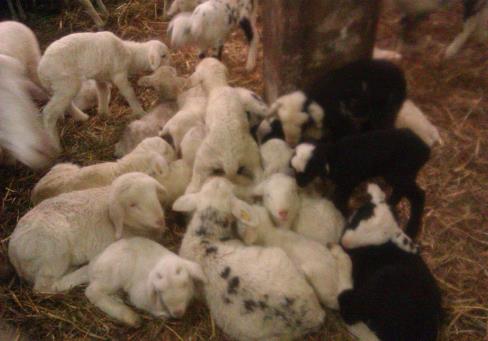 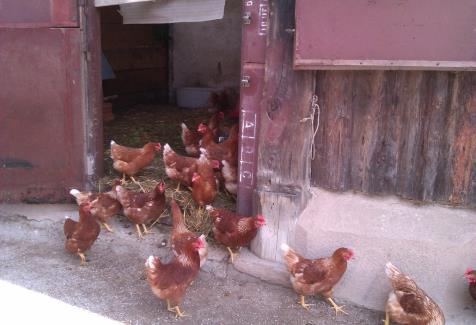 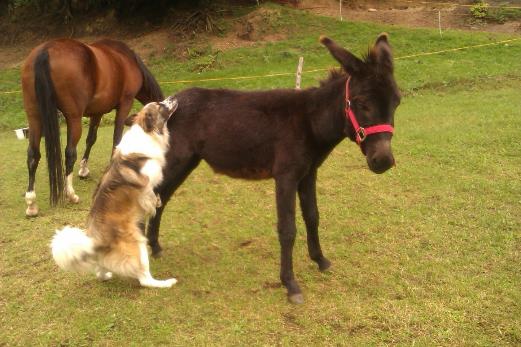 GOSPODARSKO KRIŽANJE
Oplemenjena jezersko-solčavska ovca
Texel (nizozemska)
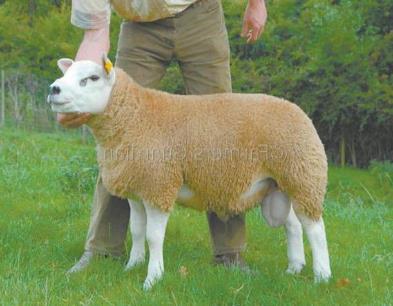 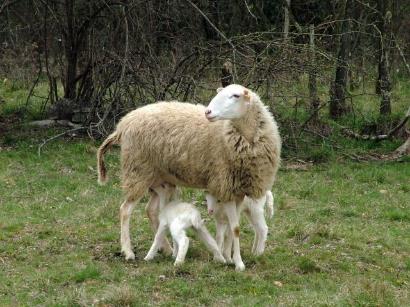 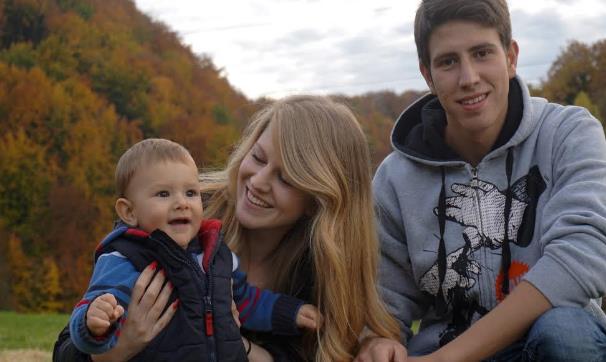 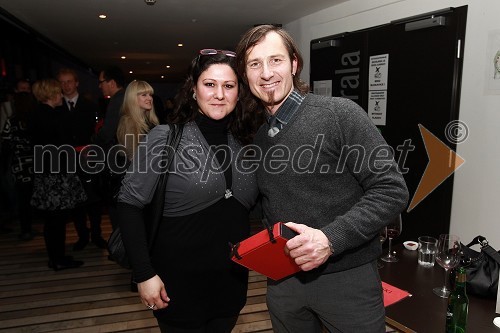 NEKOČ IN DANES
Leta 1989 sem podedoval kmetijo brez živali in strojev, ki je bila potrebna temeljite prenove. Veliko smo podirali in veliko gradili…
PRODAJA
KAM?
50 % končnemu porabniku (na dom)
30 % gostinski lokali in hoteli
10 % Biotehniška fakulteta
10 % jagnjice za pleme
KAKO?
Brez posrednikov, na domu ali z dostavo in na prireditvah
Registrirali smo obrat za prodajo surovega mesa in jajc
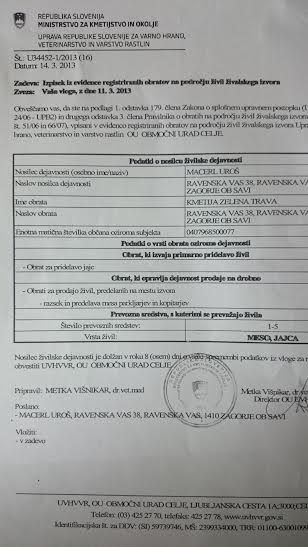 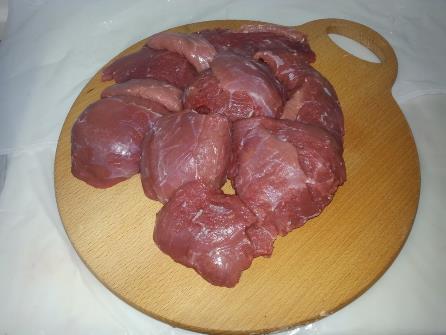 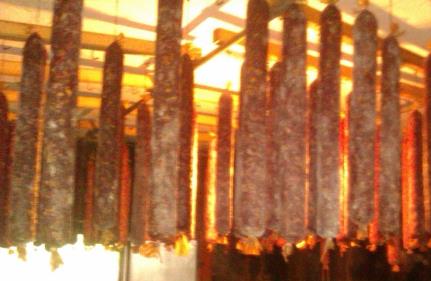 OPREMA
Prostor za razsek
Hladilnica
Mesarska oprema 
Hladilne torbe
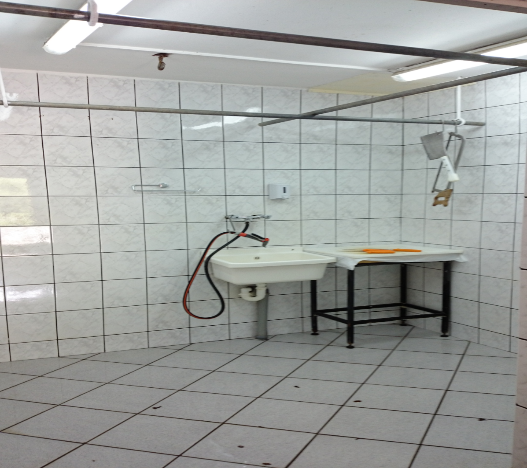 NAČIN TRŽENJA SUROVEGA MESA
Na domu (na zalogo, vnaprej dogovorjeno, ob prisotnosti stranke)
Tržnice, prireditve
Trgovine, gostilne, hoteli, šole… 


     CELI TRUPI                       KONFEKCIONIRANI
                                                           TRUPI
CELI TRUPI
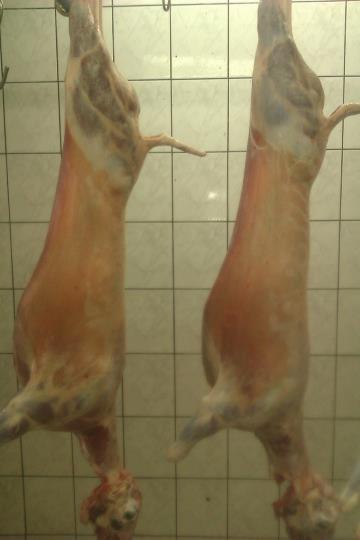 Najbolj enostavno

Spremembe na trgu
narekujejo prodajo
konfekcijoniranega mesa
KONFEKCIJONIRANO MESO
Prednosti:
Kupec dobi meso pripravljeno za hitro in preprosto uporabo
Lahko kupi manjše količine
Lahko kupi samo njemu ljube dele
Meso je lahko vakuumsko pakirano  
Višja cena
GROBI RAZSEK
FINI RAZSEK
RAZSEK Z IZKOŠČIČEVANJEM
VAKUUMSKO PAKIRANO
KVALITETA TRUPOV JE OSNOVA
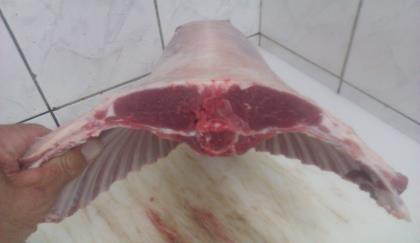 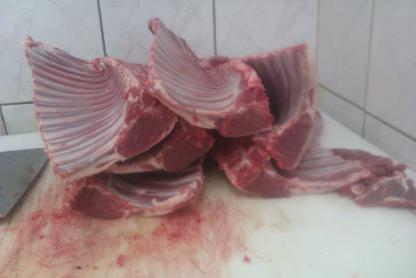 TEHNOLOGIJA REJE
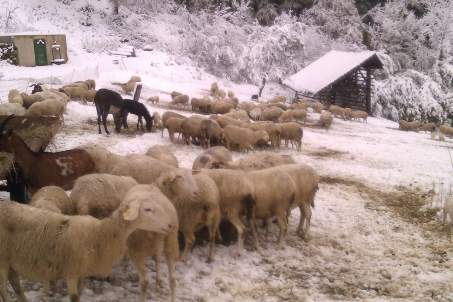 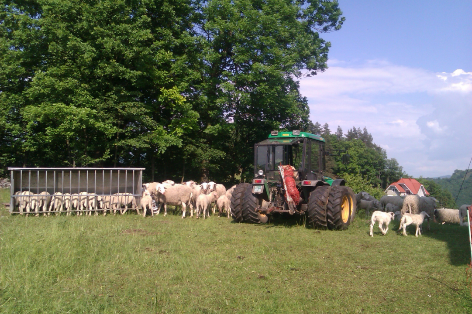 NA KVALITETO MESA VPLIVA:
Pasma živali
Tehnologija reje
Humano ravnanje z živalmi
Preprečevanje stresa
Čim boljša oskrba
Prevoz živali
Zakol
Hlajenje po zakolu
Zorenje mesa
Tehnologija reje na pašniku
Čreda je od marca do decembra na paši (čredinska paša)
Čimbolj kvalitetna mlada trava z velikim deležem metuljnic
Ovce se ne dokrmljuje (trojčki domov v hlev)
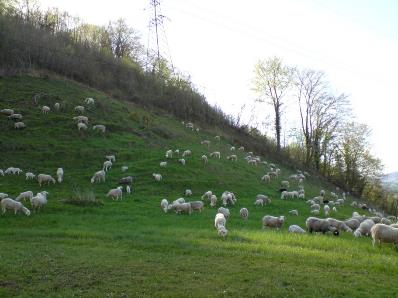 Tehnologija reje na pašniku
Jagnjeta se dokrmljujejo na pašniku in imajo prost vstop v krmilnico
Voda
Mineralno vitaminski dodatek na razpolago
Analiza blata in tretiranje proti zajedalcem
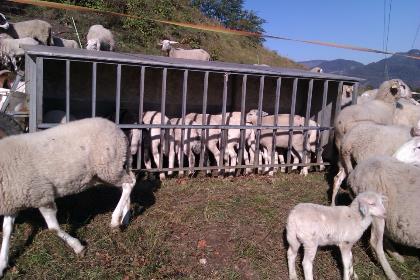 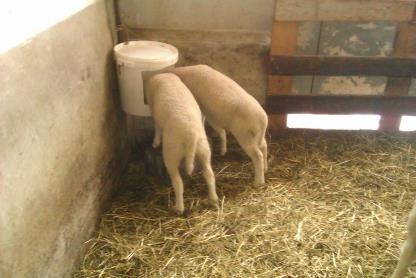 Tehnologija reje v hlevu
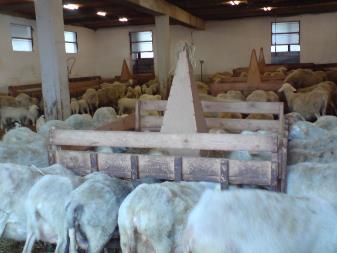 3-4 mesece v hlevu (zima)
Čimboljši pogoji v hlevu
Prostor (kvadratura, višina)
Klima
Svetloba
Reja na globokem nastilju
Krma
Osnovna krma je suho seno, zgodaj košeno in posušeno na sušilni napravi
Silaža (majhen delež samo ovcam)
Žita
Jagnjetom prost vstop v krmilnico
Ovce samo s trojčki ali četvorčki
Voda
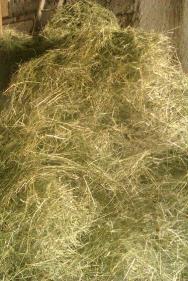 Odstavitev in pitanje
Odstavlja se jagnjeta težka od 20-30kg
Na razpolago žita ter najboljše seno
Voda
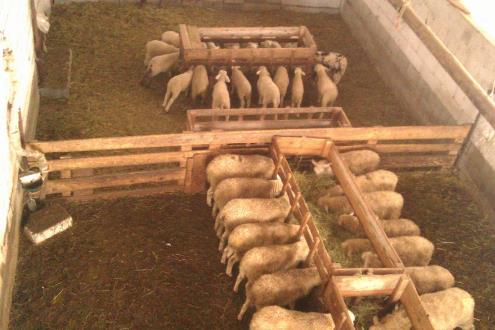 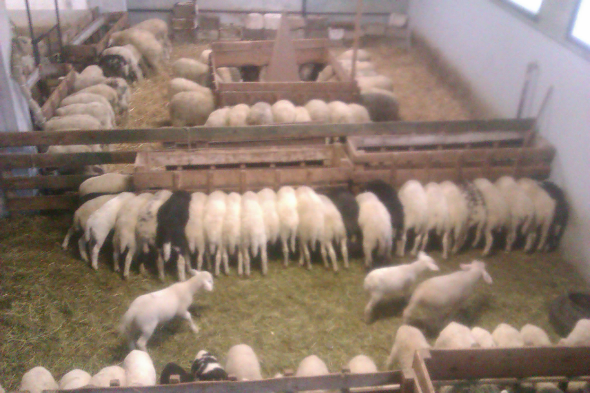 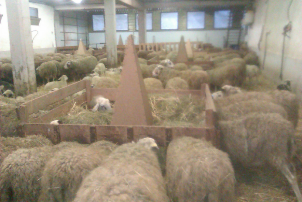 NAČRTI KMETIJE
Povečanje črede za 50 ovc, 
povečanje površin, 
registracija kmetije odprtih vrat,  registracija klavnice in predelave,
 dokup strojne opreme za učinkovitejše delo, 
kozolec za enostavna prenočišč in gostinstvo, 
peč za peko jagnjet.
HVALA ZA POZORNOST
Dober tek!